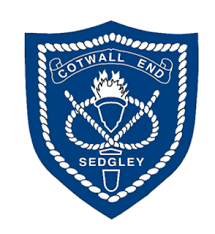 An Inclusive Science Curriculum
Multi-sensory Approaches
Build on learners preferred learning styles when explaining concepts, by using different media, e.g. diagrams, stories, acting out processes, concept mapping etc.
Use mind maps to help learners see patterns and relationships.
Simple audio recorders can be used instead of written notes during investigations or visits.
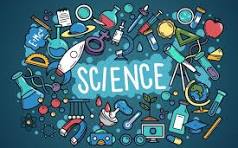 Planning Inclusive Lessons
Learning in science involves learners building their knowledge of important concepts and procedures. To make science lessons inclusive, teachers need to anticipate what barriers to taking part and engaging in activities and lessons may pose for learners.

At times, it may be appropriate to plan smaller steps to achieve the learning outcome or provide additional resources. In some lessons, adjustments maybe needed such as using a computer simulation of a process rather than manipulating equipment.
Low-arousal Areas
A low-arousal area (quiet area with calming, sensory resources) is available for planned and unplanned sensory breaks.
Health and Safety
Remember that some learners may have a low awareness of danger.
Make sure that learners do not come into contact with any substances or materials that they are allergic to.
Creating an Inclusive Environment

Seating
Consider the accessibility of science demonstrations.
Learner's seating and the main position are planned for the shape of the room.
Plan the demonstration area so that it is clearly laid out, uncluttered and all learners have a clear view.
Seating positions should allow all learners to communicate, respond and interact with each other and the teacher in discussions.
Furniture is suitable and learners have the equipment they require e.g. sloping board, foot block.
There is room for learners with mobility difficulties to access resources and equipment.
Unfamiliar learning environment
Ensure that learners are well prepared for visits, particularly museums. Preparations can include photographs, videos and social stories to alleviate any worries.
Sound and Light Issues
Background noise is reduced.
Interactive whiteboards are non-reflective to reduce glare.
There is sufficient light for written work
Learners use hearing and low vision aids where necessary.
The teacher’s face can be seen- avoid standing in front of light sources.
Video presentations have subtitles for deaf, hearing impaired and those with communication difficulties.
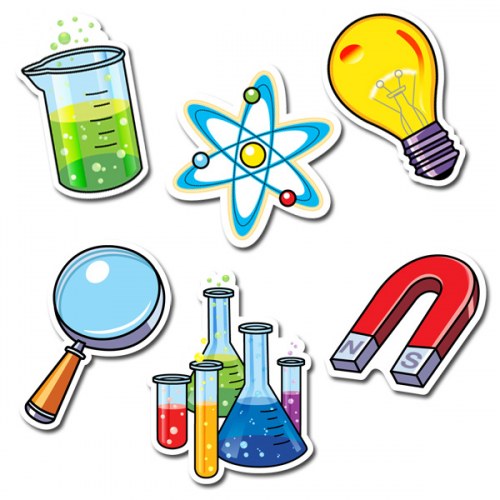 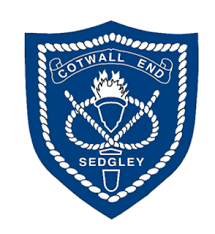 Science Curriculum Considerations for SEND
How can I support learners who struggle to access lessons due to literacy difficulties?
Provide topical word banks and picture cards that the learner can refer to when explaining scientific processes.
Provide copies of information to avoids lots of writing.
Scaffold learning to make is accessible for all, e.g. if writing up the method to an experiment, a learner who experiences writing barriers could access a scribe, note-take or film explaining their responses.
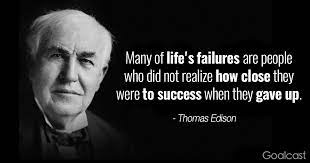 How can I support learners who experience anxiety?
Prepare the learner before the science lesson- instructions for carrying out the experiment are given, and the children are talked through the steps; predictions are discussed beforehand, and children are prepared for any reactions/ noises.
Sometimes experiments go wrong and building resilience is important.
If the anxiety is around errors/ disappointing a group/ teacher, reassure learners.
Strategies to Scaffold Learning
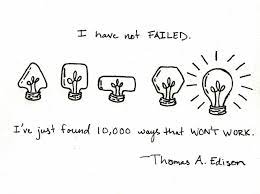 How can I support learners who need additional time to develop conceptual understanding?
Provide pre-teaching opportunities for learners to become familiar with vocabulary prior to the lesson, to support their access and engagement in whole-class teaching.
Plan small group teaching opportunities.
Provide learners with worked examples to use as a model whilst completing independent work.
How can I support learners who struggle to retain vocabulary?
Pre-teach any technical vocabulary prior to the lesson.
Embed opportunities to recall key terms within lessons using retrieval practices.
Provide learners with a word bank of key terms which they can refer to during lessons. 
Refer to language regularly during lessons and, where applicable, throughout the day, as this will embed the vocabulary and build stronger links and associations.
How can I support learners who struggle with attention?
Create a working environment that is calming and simple, with clear routines and organised workspaces.
Pre-expose learners to the equipment and nature of the lesson (especially for experiments and practical lessons) to spark engagement and interest in the upcoming lesson.
Practical activities- Science lessons have practical activities at their heart!
Plan movement breaks and classroom jobs for individual learners.
How can I support learners who have sensory issues?
Choose resources and tasks that support alternative ways of communicating.
Ensure a low arousal area is available for those learners who may need it.
Ear defenders can enable learners to partake in lessons with more confidence.
Some learners may become deeply engaged in tasks. Clear preparation and support will assist with ending a task.
How can I support learners who struggle to access lessons due to numeracy difficulties?
Scaffold learning to make is accessible for all, e.g. when creating data tables for an experiment, learners could draw a pictogram.
Employ manipulatives and resources used in maths lessons to support learning in science.
Bring abstract concepts to like through concrete resources and comparisons.